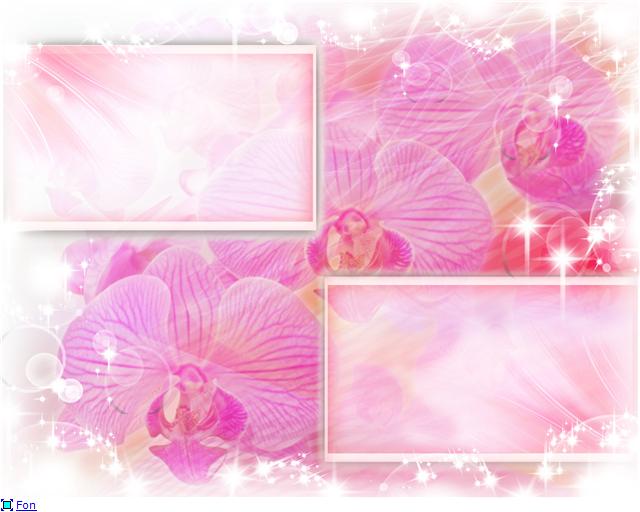 «Мои увлечения»
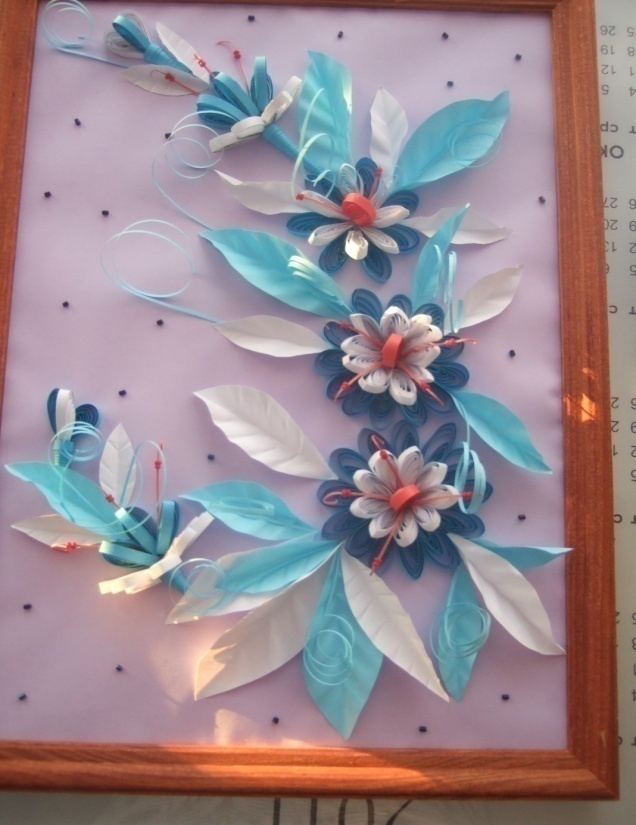 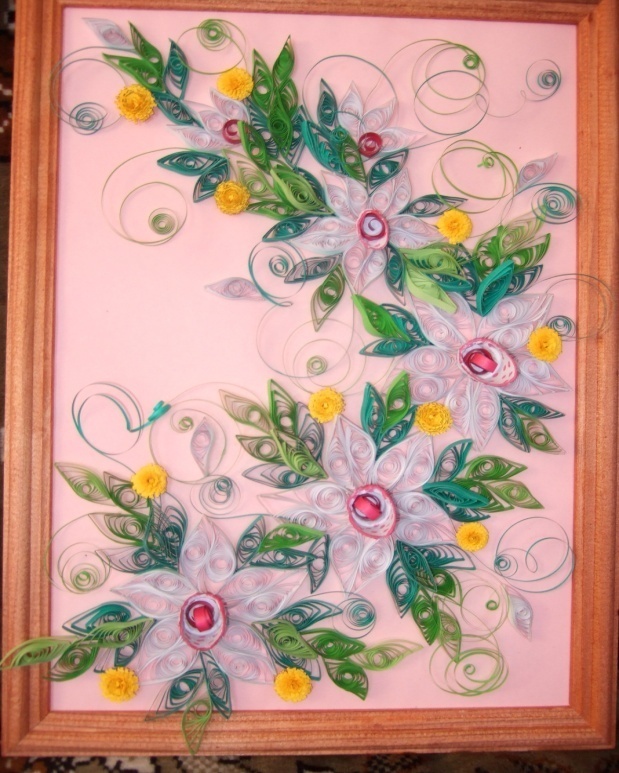 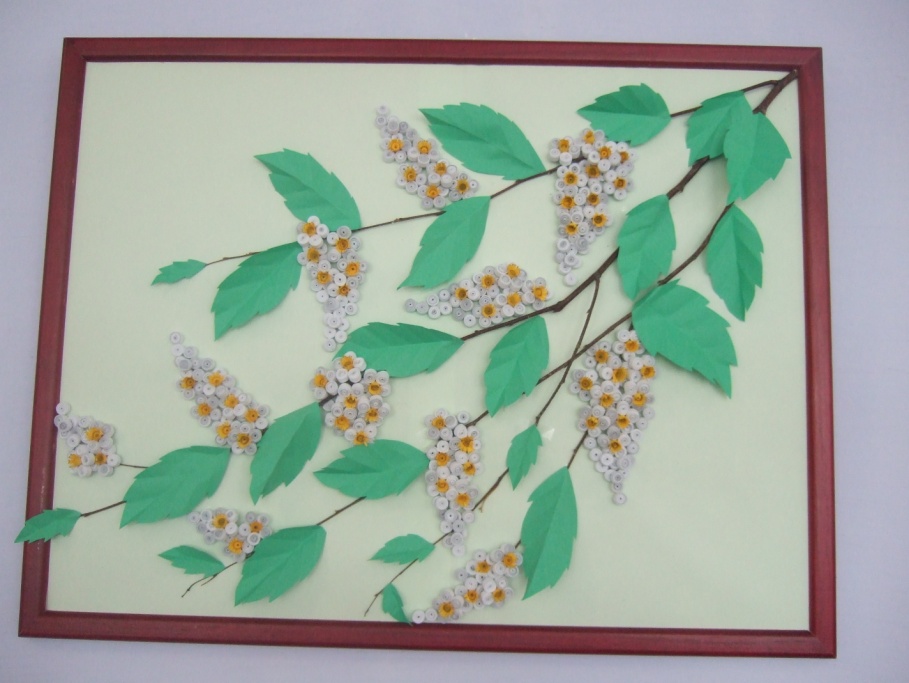 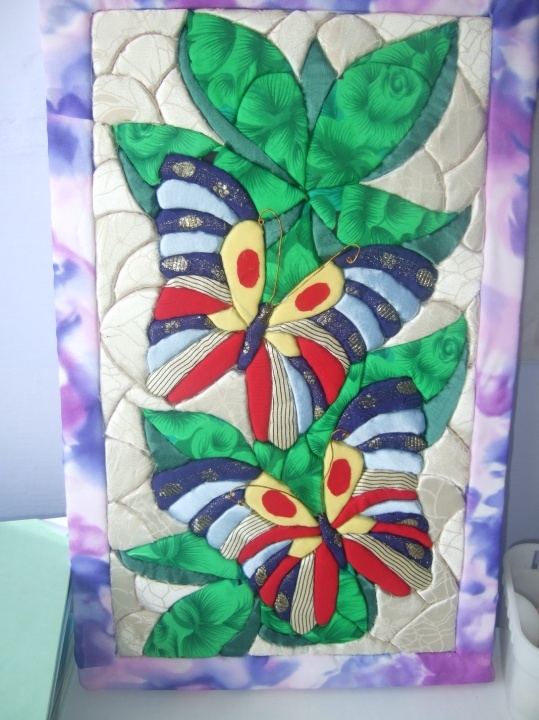 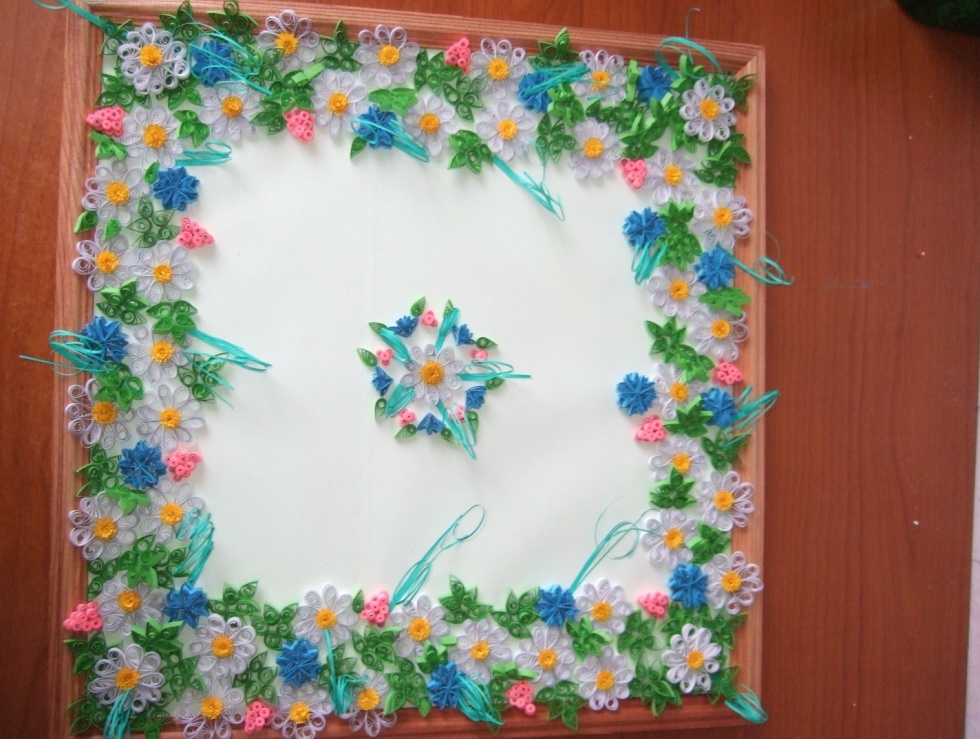 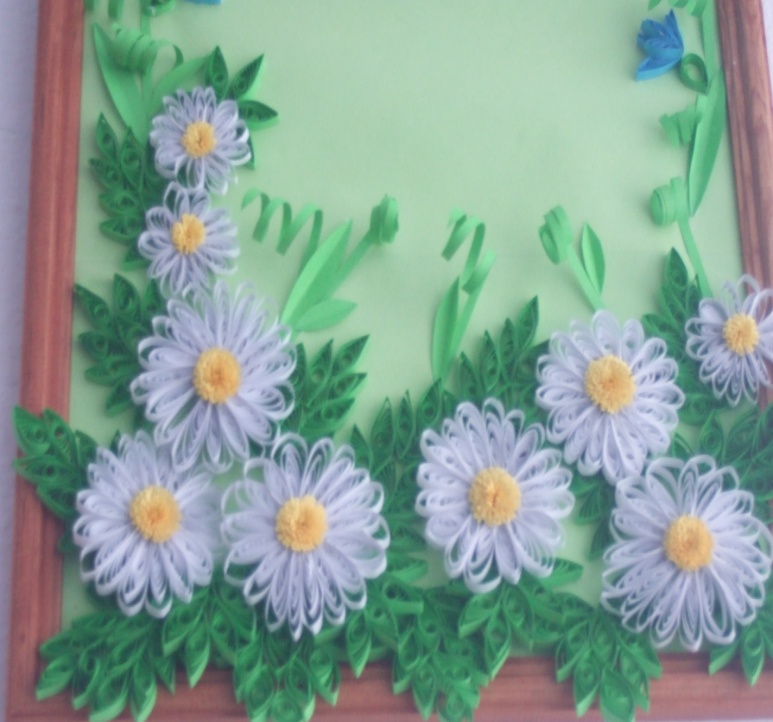 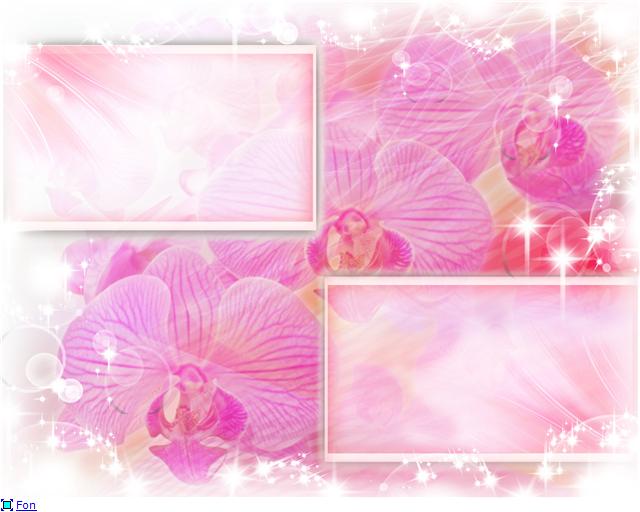 «Мои увлечения»
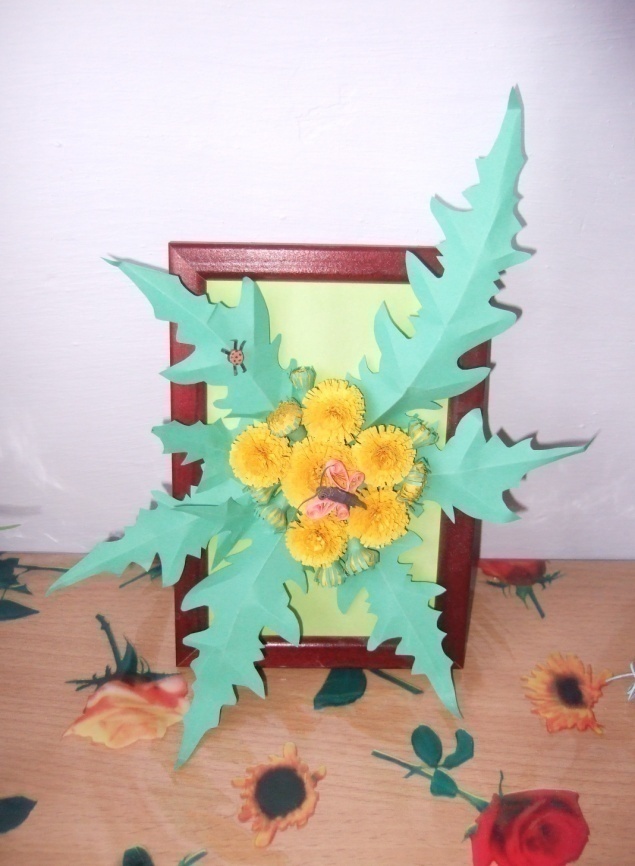 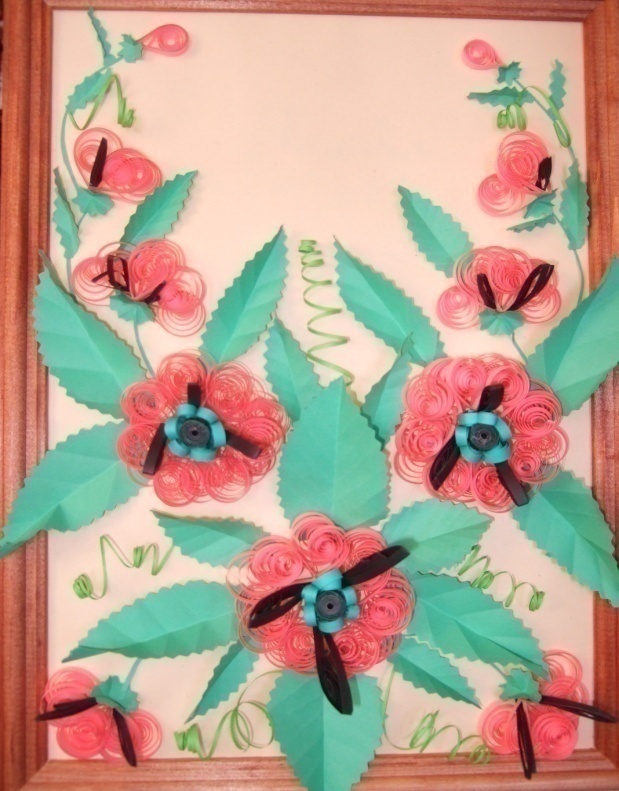 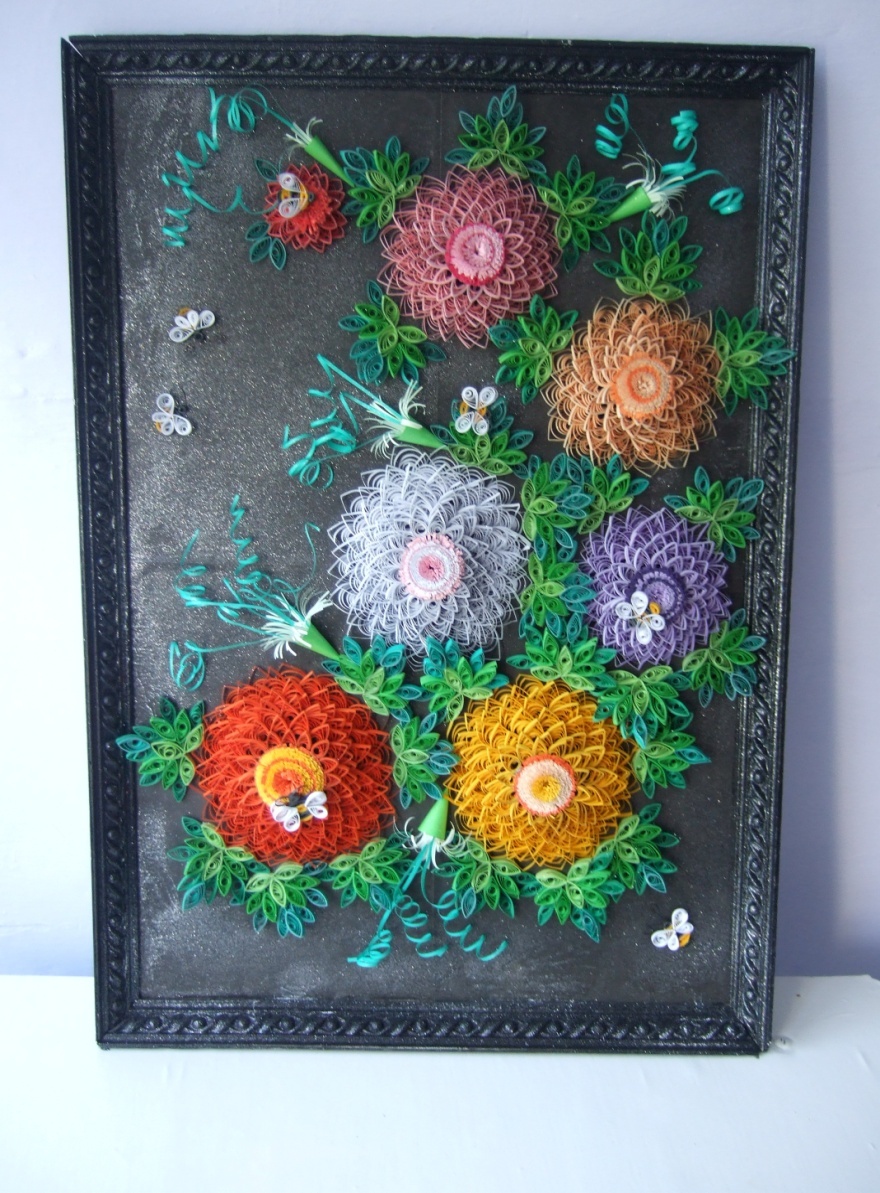 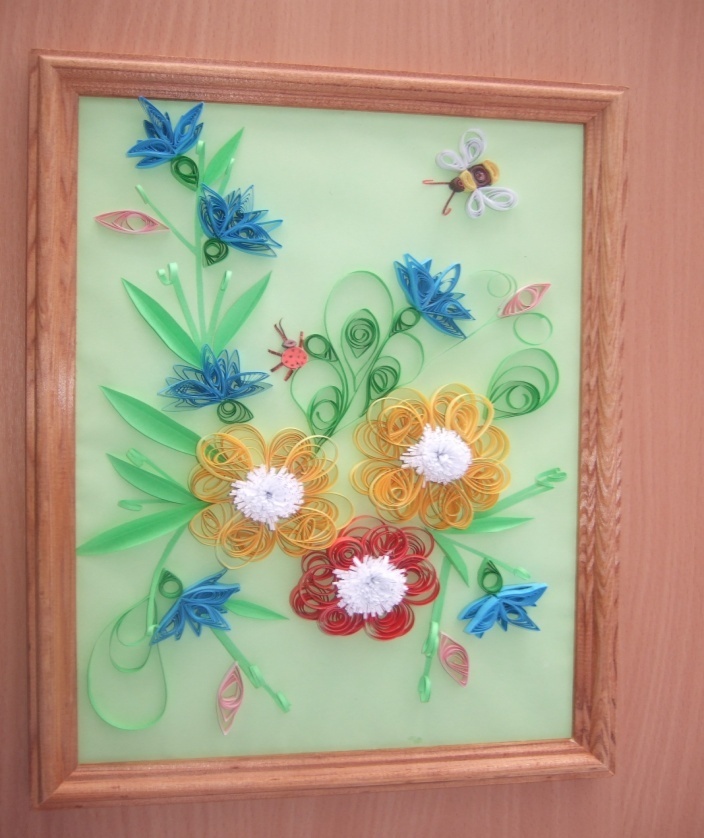 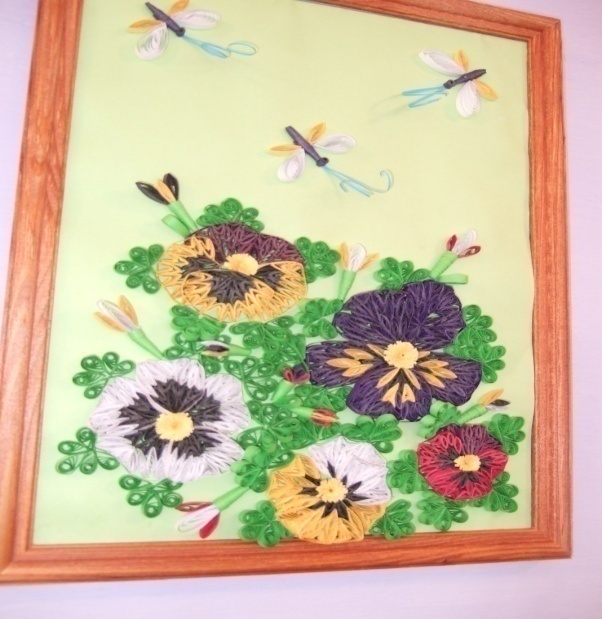 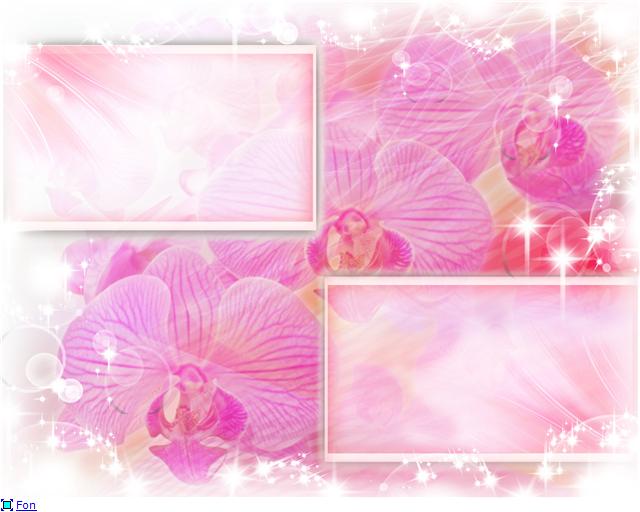 «Мои увлечения»
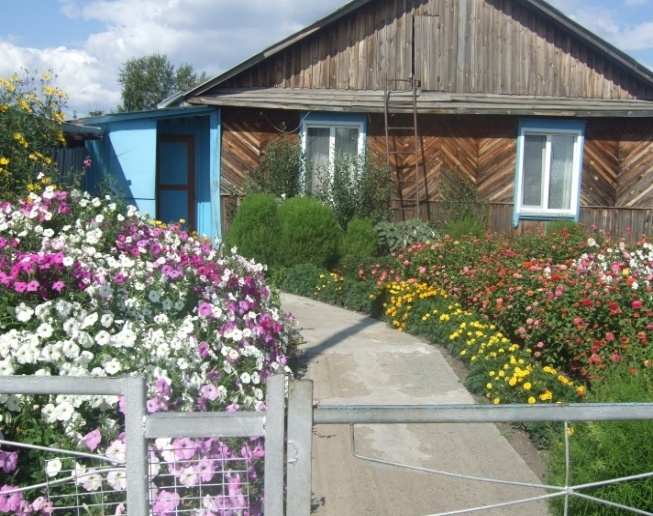 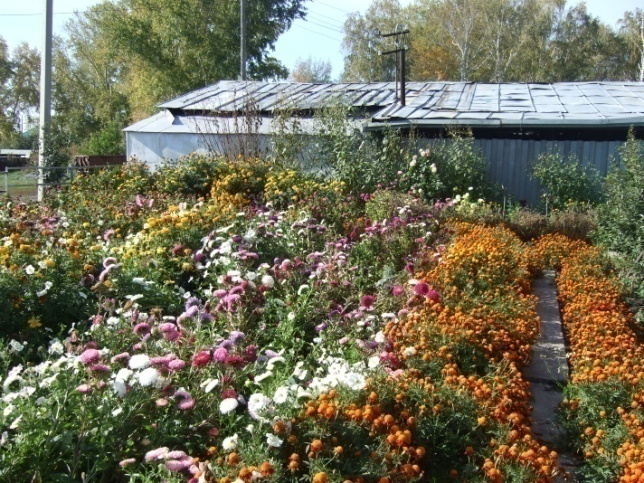 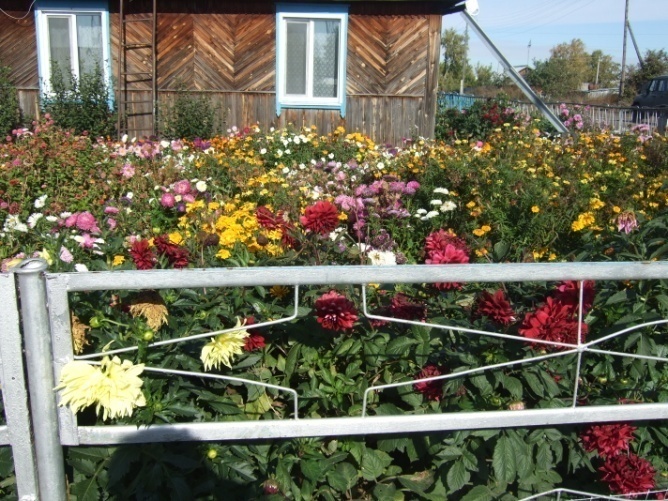 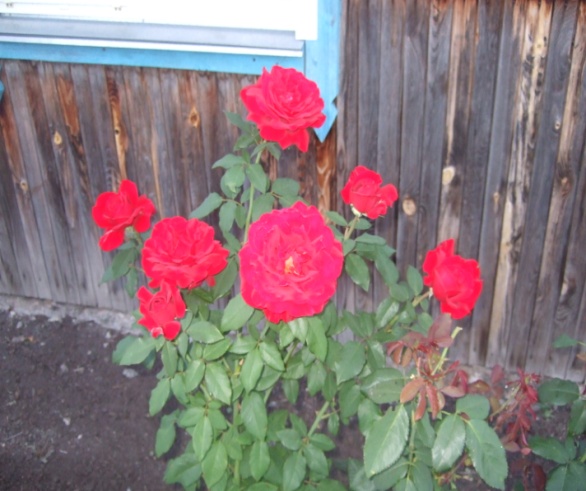 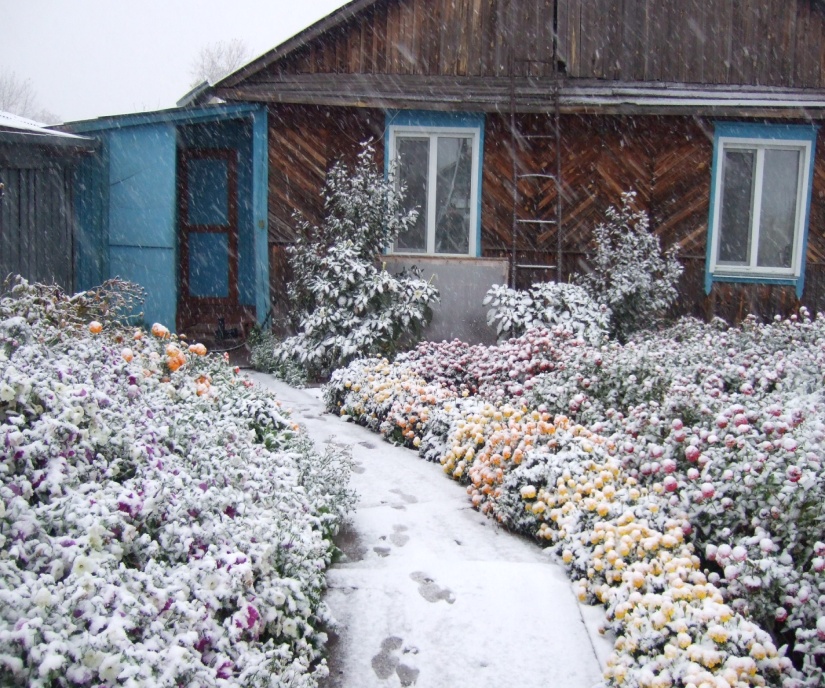 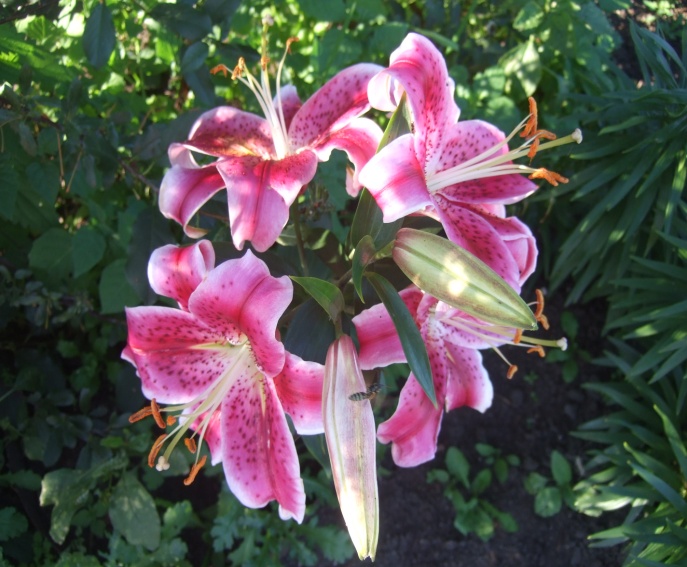 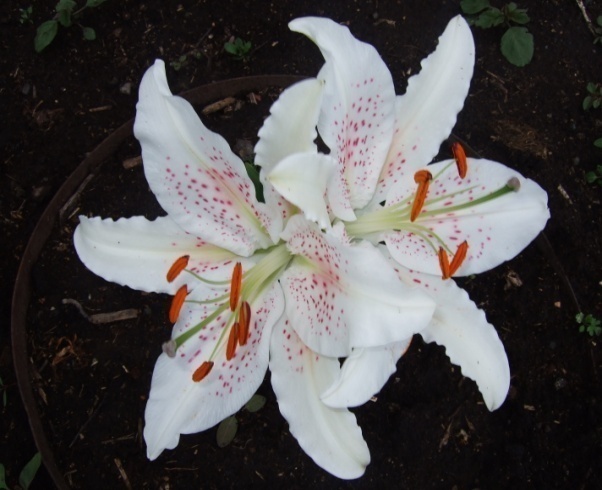 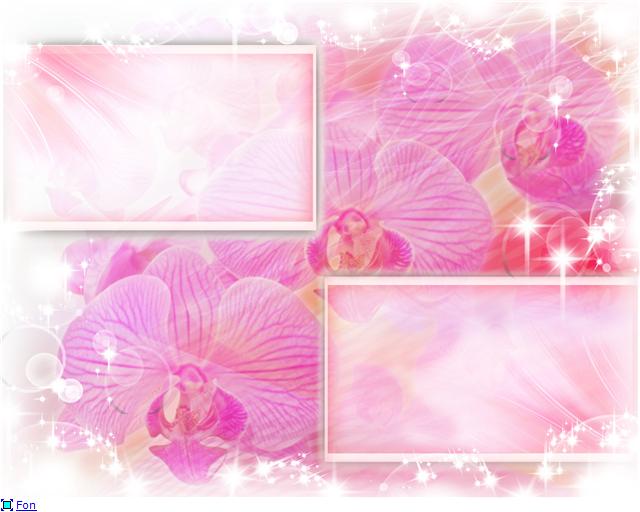 «Мои увлечения»
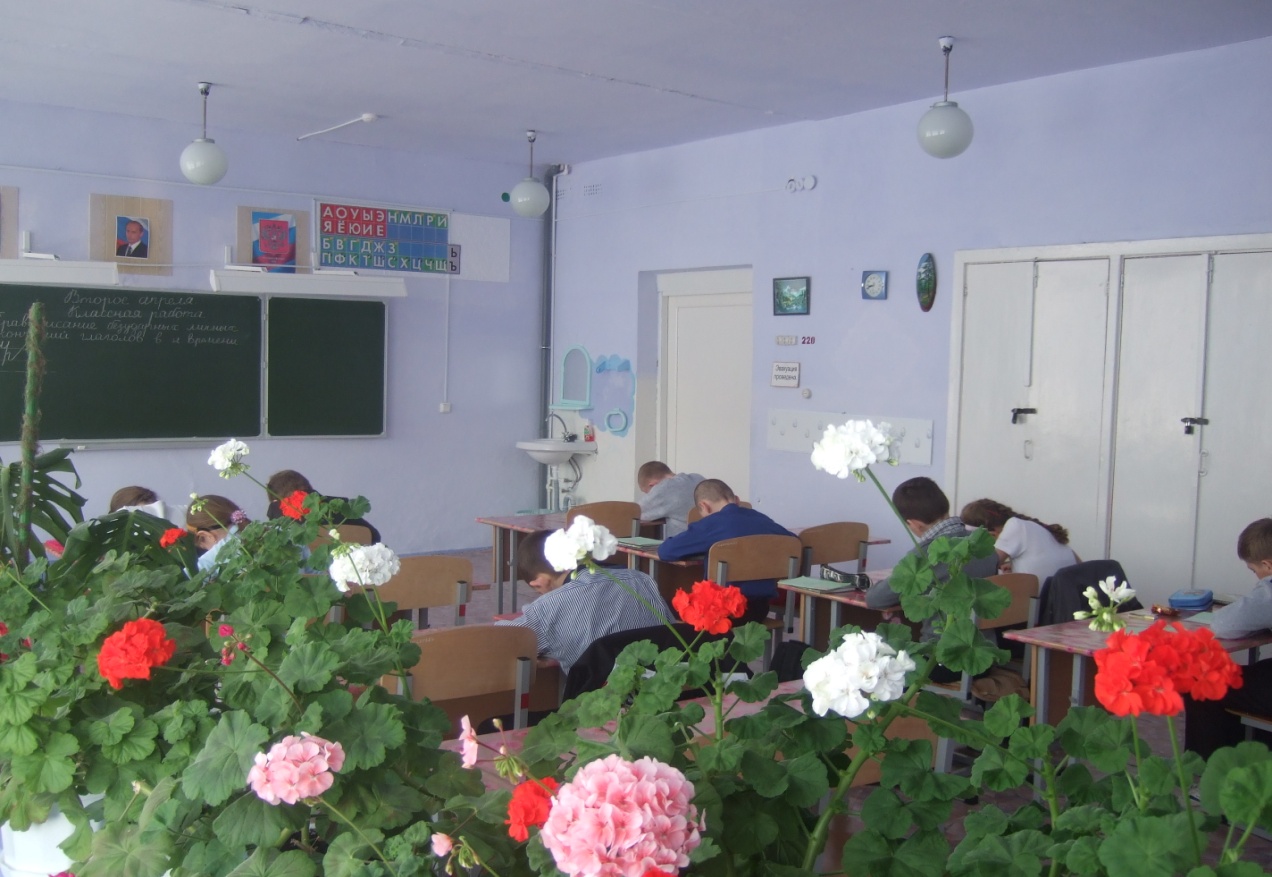 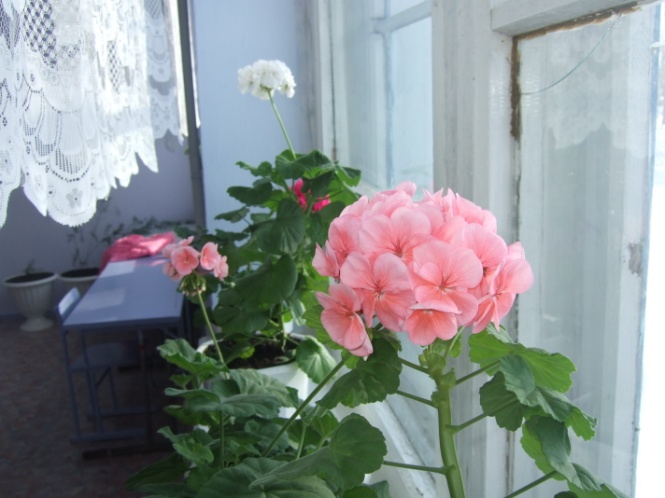 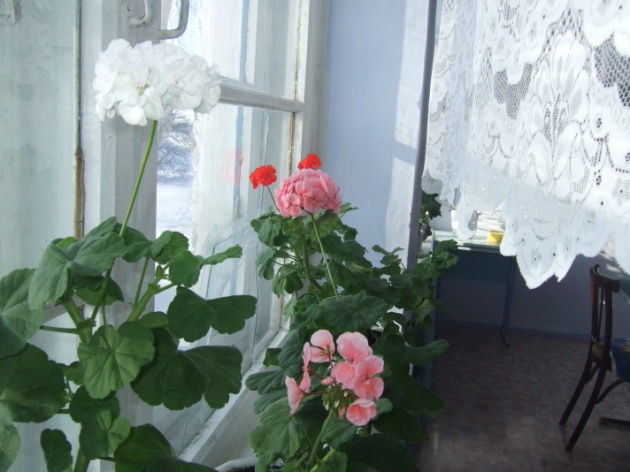 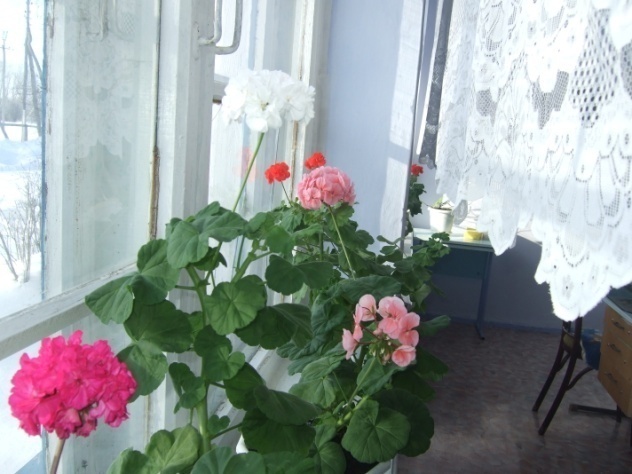